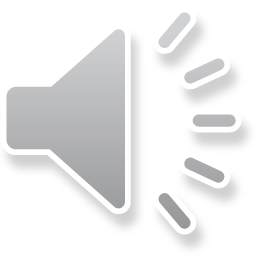 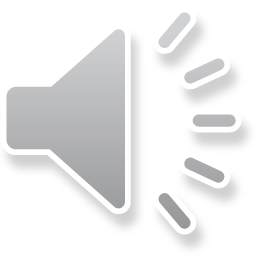 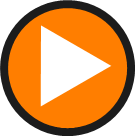 Les  legumesQu’est-ce que c’est ?
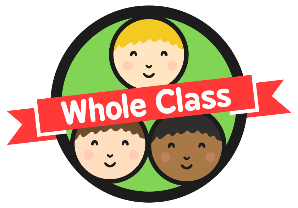 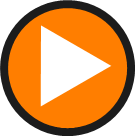 Click play buttons throughout to hear phrases and words.
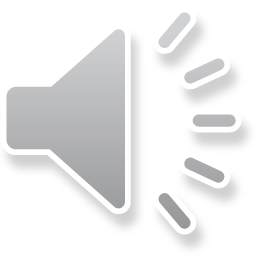 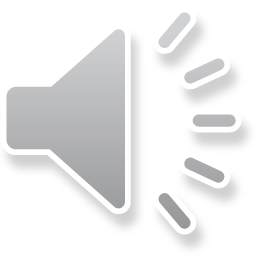 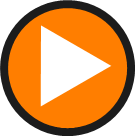 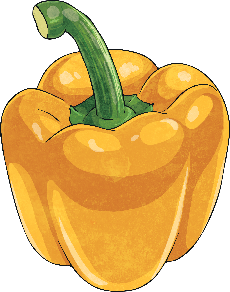 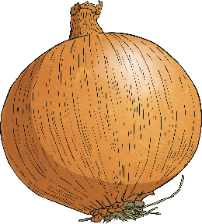 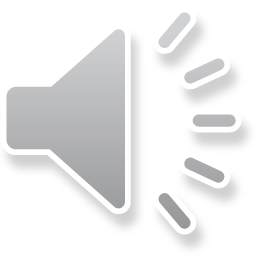 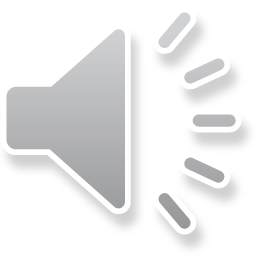 le poivron
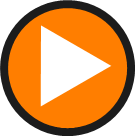 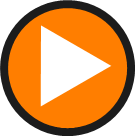 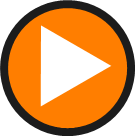 la pomme de terre
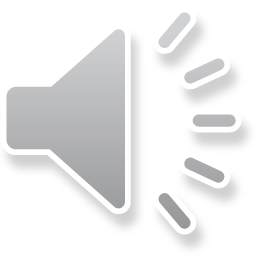 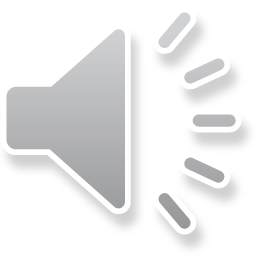 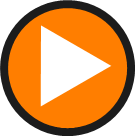 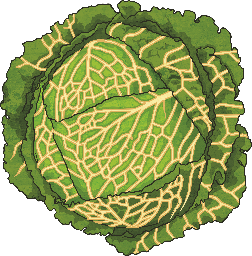 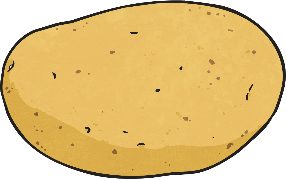 l’oignon
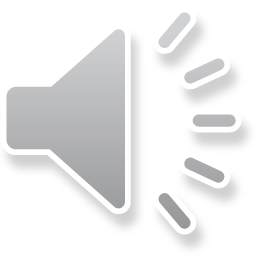 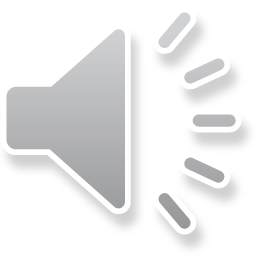 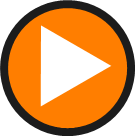 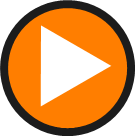 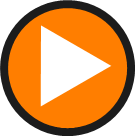 l’ail
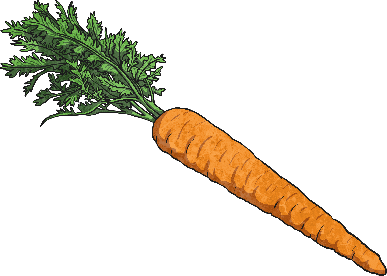 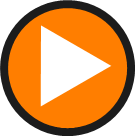 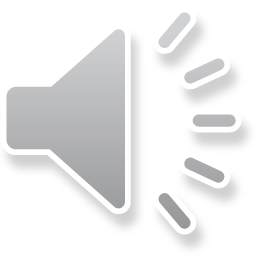 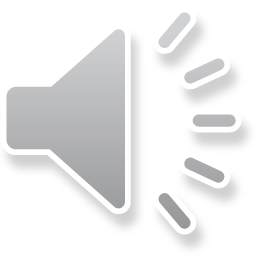 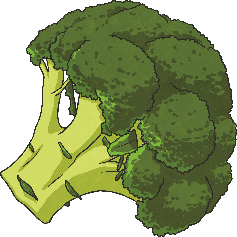 la carotte
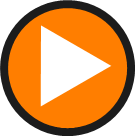 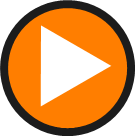 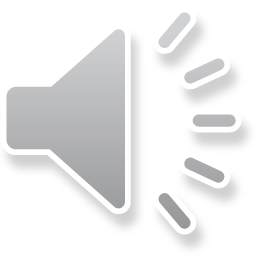 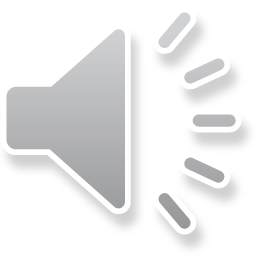 le chou-fleur
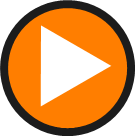 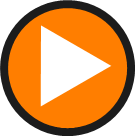 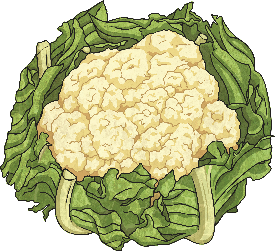 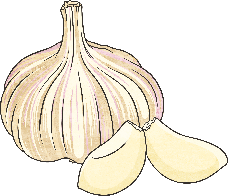 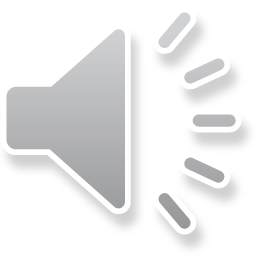 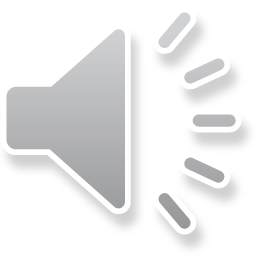 le chou
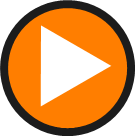 le brocoli
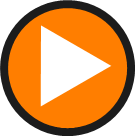 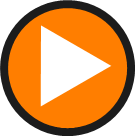 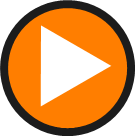 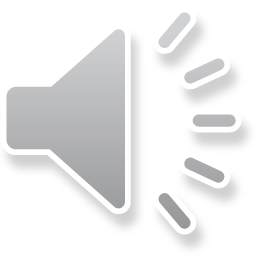 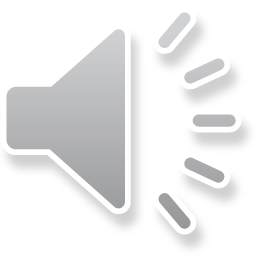 Jouons !
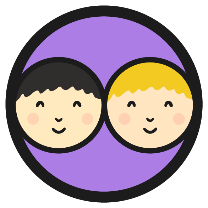 Play Pairs Matching Game
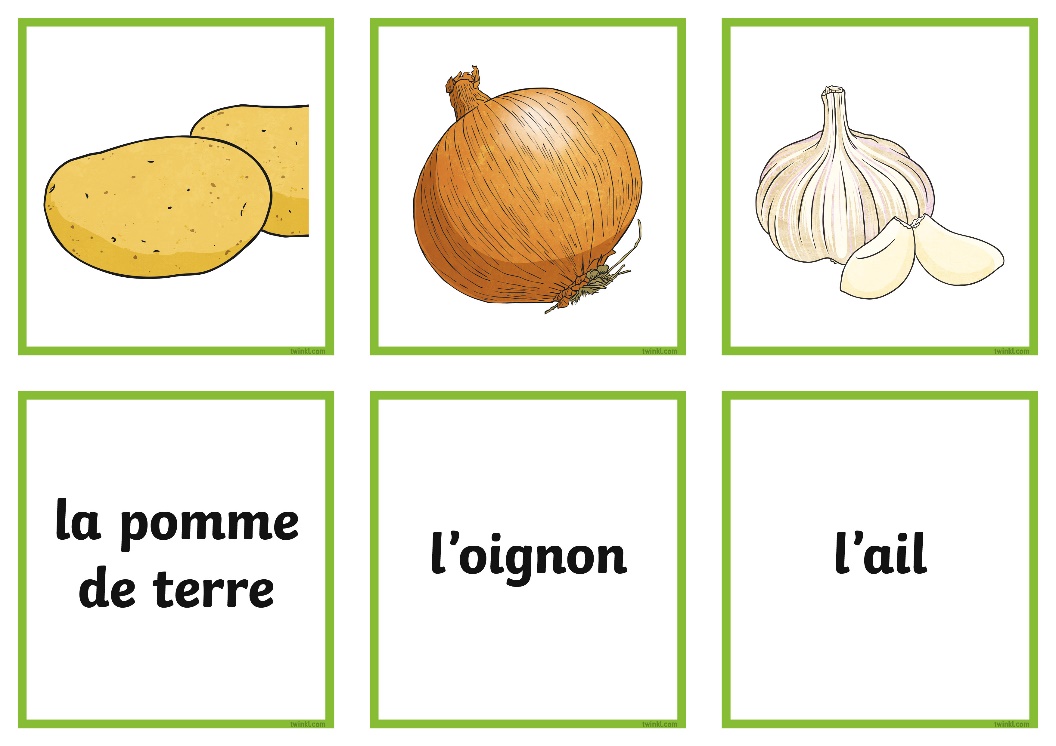 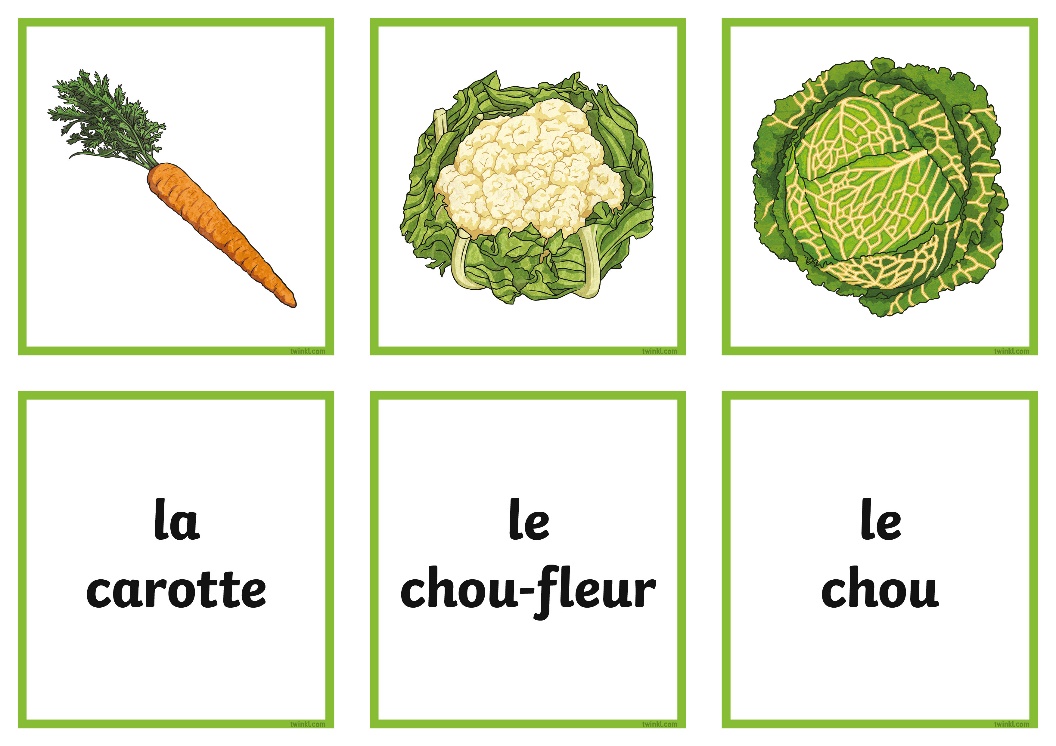